Thứ năm ngày 7 tháng 10 năm 2021
Toán
Bài toán về thêm, bớt một số đơn vị (Tiết 2)
CHỦ ĐỀ 2
PHÉP CÔNG, PHÉP TRỪ
TRONG PHẠM VI 20
BÀI 9: BÀI TOÁN VỀ THÊM BỚT
MỘT SỐ ĐƠN VỊ
TIẾT 2
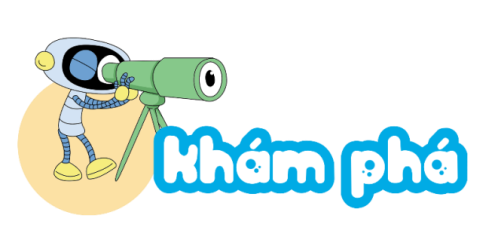 Giải bài toán về bớt một số đơn vị
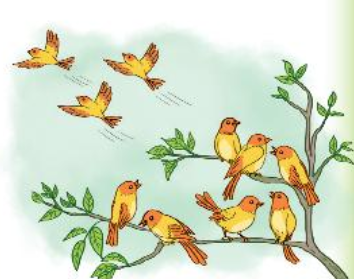 Bài toán: Có 10 con chim đậu trên cành, sau đó 3 con bay đi. Hỏi trên cành còn lại bao nhiêu con chim?
Tóm tắt:
Có       : 10 con chim
Bay đi  : 3 con chim
Còn lại : … con chim?
Bài giải
Số con chim còn lại là:
10 – 3 = 7 (con)
Đáp số: 7 con chim.
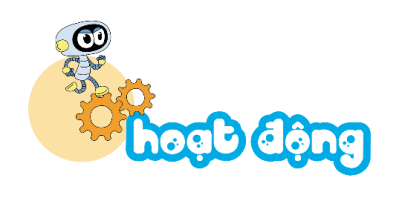 Đàn lợn nhà An có 15 con, mẹ đã bán 5 con. Hỏi đàn lợn nhà An còn lại bao nhiêu con?
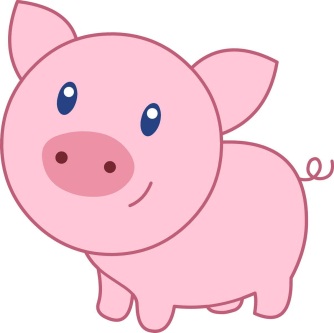 ?
?
?
-            =
Tóm tắt
Có       :        con lợn
Bán     :       con lợn
Còn lại: … con lợn?
Bài giải
Số con lợn còn lại là:
                              (con)
Đáp số:       con lợn.
?
5
5
?
10
10
15
15
?
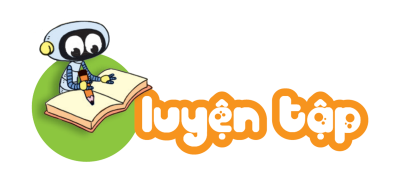 1
Giải bài toán theo tóm tắt sau:
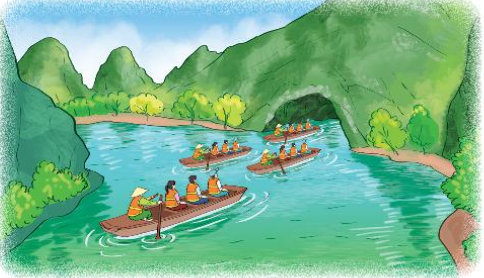 Tóm tắt
Có          : 9 thuyền
Thêm     : 4 thuyền
Có tất cả: … thuyền?
Thứ năm ngày 7 tháng 10 năm 2021
Toán
Bài toán về thêm, bớt một số đơn vị (Tiết 2)
Bài 1:
Bài giải
Có tất cả số thuyền là:
9 + 4 = 13 (thuyền)
Đáp số: 13 thuyền
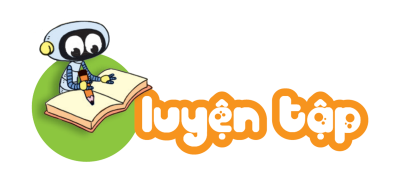 Trên xe có 14 bạn, đến điểm dừng có 3 bạn xuống xe. Hỏi lúc đó trên xe còn lại bao nhiêu bạn?
2
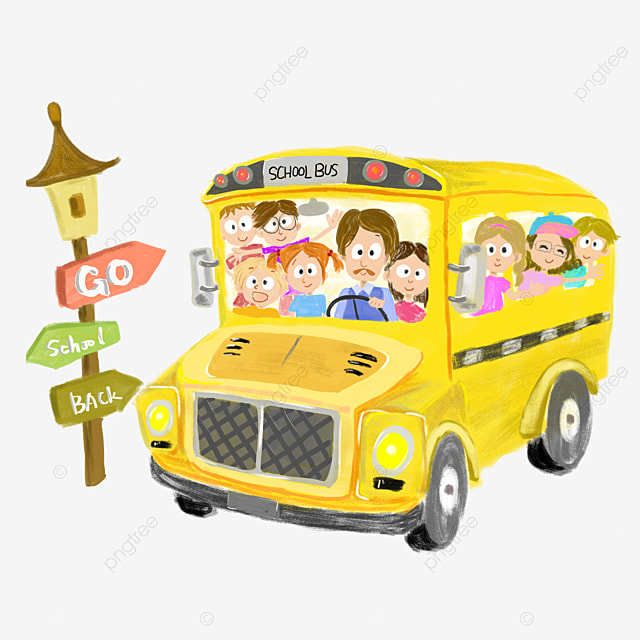 Tóm tắt
Có      : 14 bạn
Bớt     : 3 bạn
Còn lại: … bạn?
Bài giải
Số bạn còn lại trên xe là:
14 – 3 = 11 (bạn)
     Đáp số: 11 bạn.
Thứ năm ngày 7 tháng 10 năm 2021
Toán
Bài toán về thêm, bớt một số đơn vị (Tiết 2)
Bài 2:
Bài giải
Trên xe còn lại số bạn là:
14 - 3= 11 (bạn)
Đáp số: 11 bạn
Củng cố bài học
Hương Thảo: tranthao121004@gmail.com